Литературное состязание
Славна богатырями земля русская!
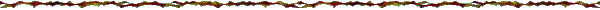 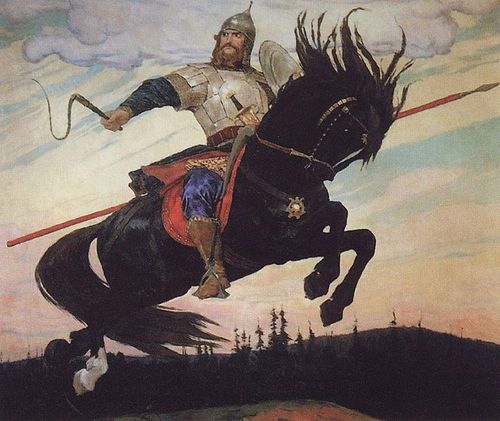 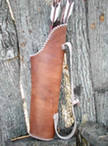 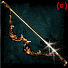 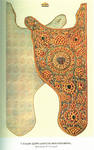 КОЛЧАН
ЛУК
НАЛУЧ
БУСА
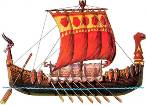 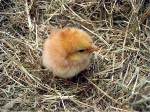 ГЛУЗДЫРЬ
РОГАТИНА
БУЛАВА
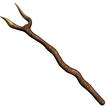 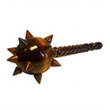 ПАЛИЦА
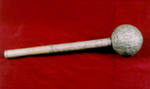 ЛОЖНЯ
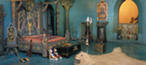 ШЛЕМ
КОЛЬЧУГА
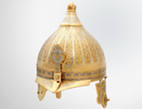 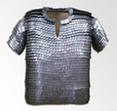 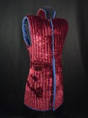 ТЕГИЛЯЙ
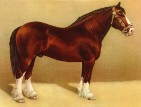 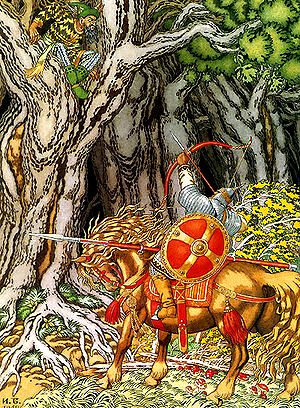 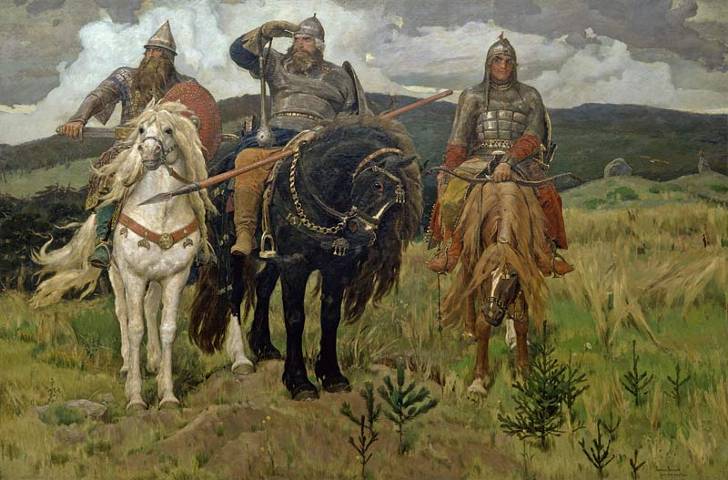 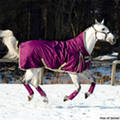 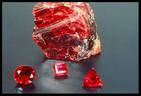 Лук, стрела, рогатина, щит

Шалыга, меч, сердце, жемчуг

Береза, цветы, леса, поля
(разрывчатый, каленая, звериная, слоновый).

(подорожная, булатный, ретивое, скатный).

(покляпая, лазоревые, темные, чистые).
Илья Муромец
Художник: Руслан Свободин
ГИПЕРБОЛА  (художественное преувеличение)
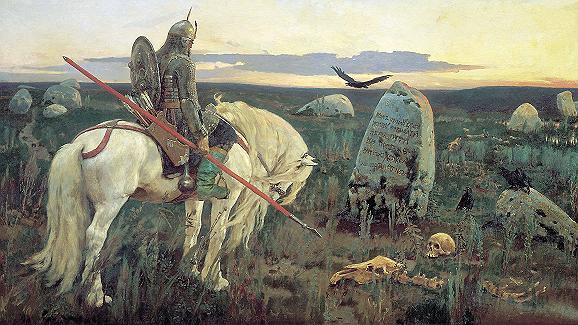 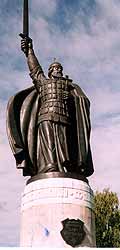 СПАСИБО 
ЗА 
ВНИМАНИЕ!